信州上田なないろ農産物PRフォトコンテスト投稿の手引き
～ツイッター編～
※スマートフォンでの投稿を前提としております
①ツイッターを起動して画面右下のマークをタップ
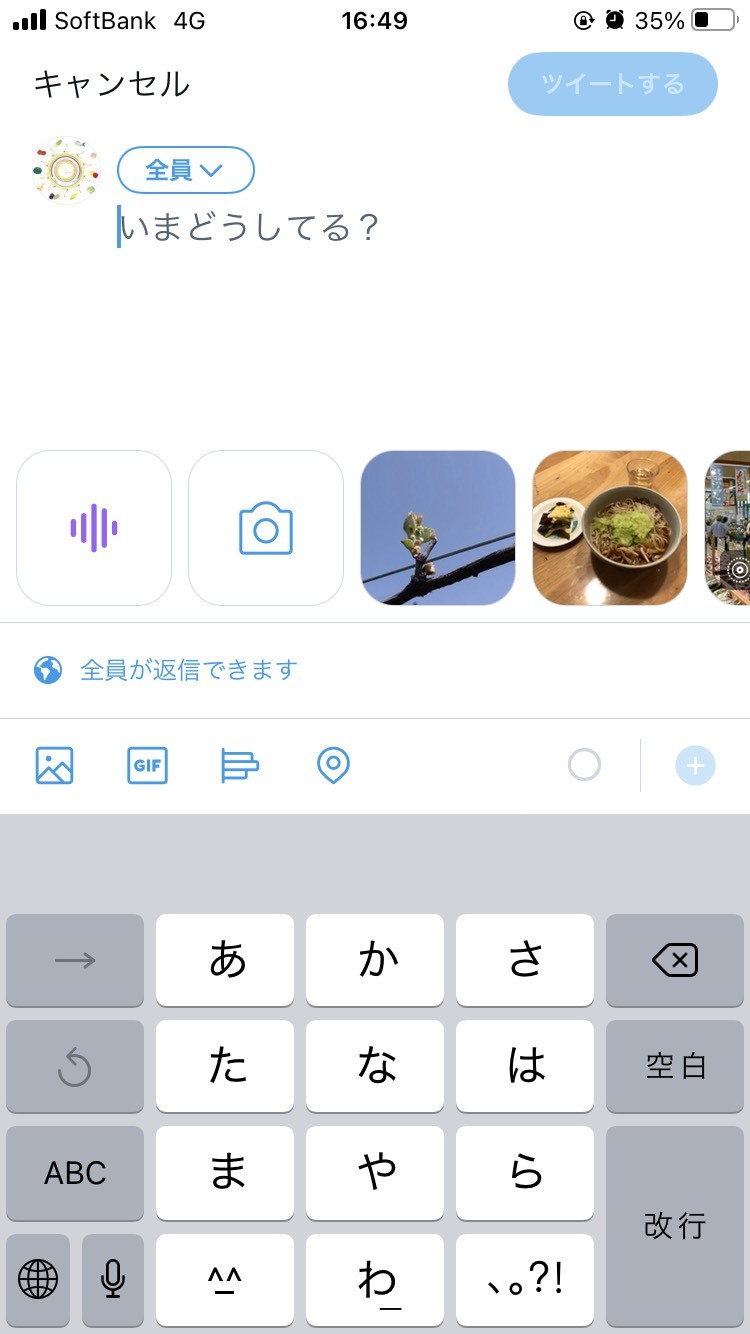 ②ツイート画面に移動するのでハッシュタグを含めた投稿文を記入。(140字以内)
③右下のピクチャマークを
タップして写真を選択
※写真の選択方法は
スマホの設定によって
変わりますので割愛いたします。
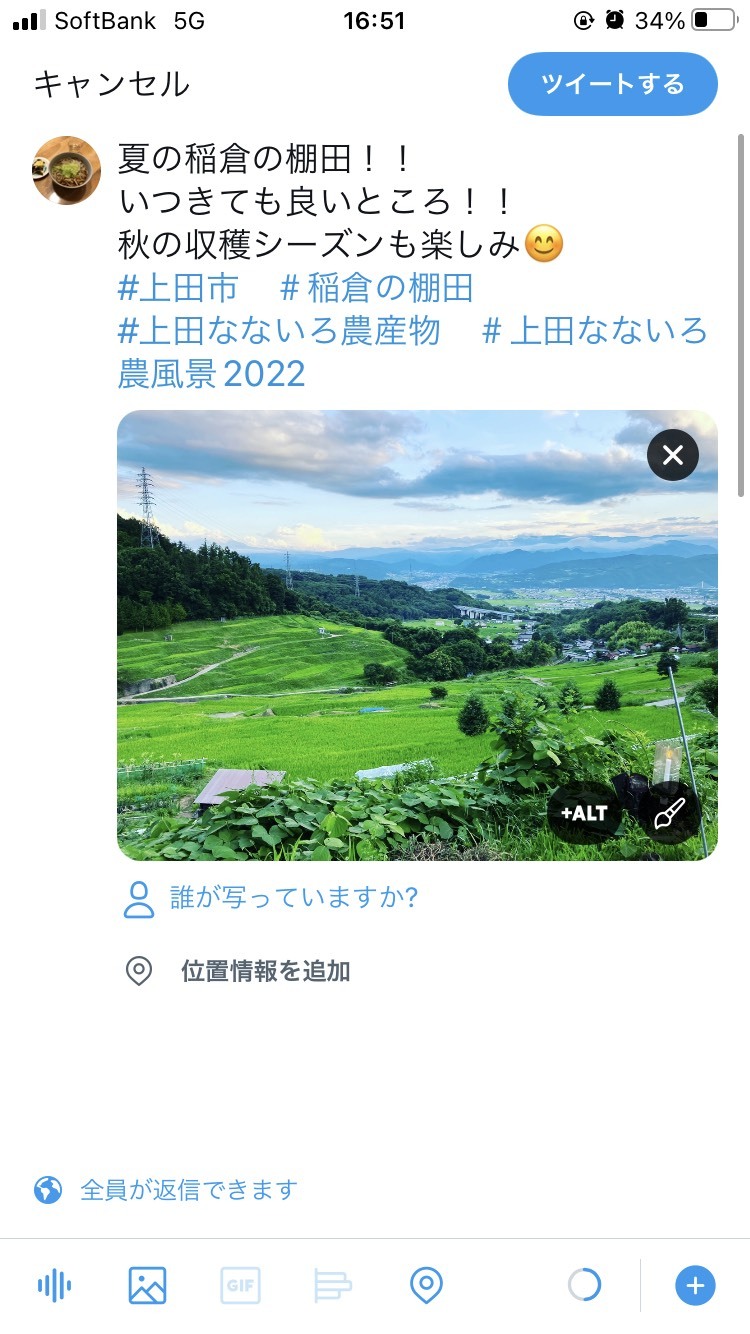 ④写真を選んだら
　右上のツイートするボタンをタップ
農風景部門投稿例①(農村風景のPR)
グルメ部門投稿例①(自宅料理でのPR)